Új fejlemények a termelői csoportok támogatásában

Agrárminisztérium
Vidékfejlesztésért Felelős Államtitkárság
EMVA Stratégiai Főosztály

Fülepi János
Fiatal gazda referens 


Termelői együttműködések helyzete, jövőkép

OMÉK - Fórum, 2019. szeptember 27.
A Vidékfejlesztési Program végrehajtása 
2019. Szeptember 24.
Vidékfejlesztési Program végrehajtásaKötelezettségvállalás
2019. Szeptember 24. november 19-ig
Adatok: Mrd Ft-ban
Együttműködés ösztönzése a Vidékfejlesztési Programban
KÖZÖS beruházás = közös cél, közös használat = hasznosítás       TÖBB TÁMOGATÁS
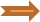 A tagok összeszámolt árbevételének legalább 50%-ának mezőgazdasági tevékenységből kell származnia, és a tagok legalább 50 %-ának igazolnia kell a min. 6.000 euró STÉ üzemméretet
190 elismert termelői csoport
62 elismert zöldség-gyümölcs termelői szerveződés (TÉSZ)
6 elismert zöldség-gyümölcs termelői csoportok (TCS)
A TÉSZ-ek, TCS-k részesedése a zöldség-gyümölcs ágazati kibocsátásból a teljes értékesített áru alapján mintegy 22%, a tagi értékesített áru alapján mintegy 18%
Együttműködés ösztönzése a Vidékfejlesztési Programban
Termelői csoportok támogatása
A termelői csoportok alakulását 2004 óta támogatja a kormány a vidékfejlesztési intézkedések keretében (EU társfinanszírozással)
2014-től a zöldség-gyümölcs termelői csoportok átkerültek a vidékfejlesztési politika keretébe
2017-től a termelői csoportok a Vidékfejlesztési Program rendelkezésre álló keretből kaphatnak működési támogatást
A felhívás megjelenése: 2017. március 21.
Felhívás célja: a mezőgazdasági és az erdőgazdálkodási ágazatban a termelők együttműködésének ösztönzése, a termelők szervezeteinek megalakításával és működtetésével kapcsolatos költségek részbeni átvállalása
Keretösszege: 11,29 Mrd Ft
Támogatási kérelmek benyújtása: 2017. május 2. - 2019. április 30. 
Támogatás mértéke: maximum 100.000 eurónak megfelelő forintösszeg/év/támogatott csoport, amely az értékesítés (forgalom) alapján számított átalányösszegű támogatás. A támogatásra az elismerését követő legfeljebb 5 éven keresztül jogosult a csoport.
Termelői csoportok és szervezetek létrehozása
Eredmények, kifizetések  (2019. szeptember 24.)
Támogatott termelői csoportokban részt vevő üzemek száma (kifizetési kérelmekben megadott üzemek száma): 1 420 db
Együttműködés ösztönzése a Vidékfejlesztési Programban
Pályázható (nyitott ) felhívások
VP2-4.1.3.6-17 Borszőlőültetvény telepítés támogatása
Keret: 4 Mrd Ft – Forráslekötés: 0,21 Mrd Ft
VP2-4.1.4-16 A mezőgazdasági vízgazdálkodási ágazat fejlesztése
Keret: 49,57 Mrd Ft – Forráslekötés: 13,16 Mrd Ft
Megjelenés előtt álló felhívások
VP3-3.1.1-19 Mezőgazdasági termelők EU-s és nemzeti minőségrendszerhez
történő csatlakozásának támogatása
Keret: 2,44 Mrd Ft
VP3-9.1.1-19 Termelői csoportok és szervezetek létrehozása
Keret: 3,0 Mrd Ft
Tervezett felhívások
Minőségrendszerekhez kapcsolódó előállítói, termelői csoportosulások tájékoztatási és promóciós tevékenysége
Az öntözési közösségek együttműködésének támogatása
Termelői csoportok és szervezetek létrehozása
A felhívás várható megjelenése: 2019. ősz
Keretösszeg: 
3 Mrd Ft
A Támogatást igénylők köre:

A felhívásra támogatási kérelmet nyújthat be:

Az agrárminiszter által, az elismerési rendelet alapján elismert - 2014. január 1-nél nem régebben alakult - termelői csoport.
A támogatási időszak alatt a kedvezményezettnek meg kell felelnie az elismerés feltételeinek, melyet az Agrárminisztérium a termelői csoportok elismeréséről szóló 42/2015. (VII. 22.) FM rendeletben meghatározottak szerint ellenőrzi.
A támogatási időszak alatt a kedvezményezetteknek KKV-nak kell minősülnie.
Az utolsó támogatási egység kifizetésének feltétele az üzleti terv első 4 évének megvalósítása.
A kedvezményezett köteles a támogatott projekt vonatkozásában adatszolgáltatási kötelezettségét teljesíteni. 

A Támogatási kérelmek várható benyújtási ideje: 2020. január
Termelői csoportok és szervezetek létrehozása
A támogatás mértéke, összege
A támogatás maximum összege 100.000 eurónak megfelelő forintösszeg /év/támogatott csoport.










A támogatást a csoport éves értékesített termelése (termelési értéke) alapján kell kiszámítani.
Az öntözési közösségek együttműködésének támogatása (VP: 16.5.2. művelet, VP 6.2 verzió 822. o.)
Célja:  elaprózódott birtokszerkezetű termelők összefogása és számukra a méretgazdaságos öntözés megszervezése 
Öntözési közösség: az illetékes szerv által öntözési közösségként elismert
legalább kettő mezőgazdasági termelő részvételével létrehozott jogi személy
termelői csoport (amennyiben meglévő tevékenységeik mellett vállalják az öntözés megszervezését, üzemeltetését)
Öntözési közösségek feladata:
már meglévő öntözőrendszerek üzemeltetése, fenntartása, fejlesztése,
új öntözési beruházások előkészítése
Kötelezettségvállalások:
meglévő öntözőrendszerek üzemeltetésére létrejött öntözési közösség esetén az öntözési tevékenység fenntartása 5 éven át
új öntözési beruházás előkészítésére létrejövő öntözési közösség esetén az öntözési beruházás megvalósítása 5 éven belül
szántóföldi növénytermesztés esetén legalább 100 hektár, zöldség-gyümölcstermesztés esetén legalább 10 hektár öntözésének vállalása
Támogatás összege: maximum 250 000 €/projekt
Támogatás intenzitása: maximum 90%.
Köszönöm megtisztelő figyelmüket!
Agrárminisztérium
Vidékfejlesztésért felelős Államtitkárság
6000 Kecskemét, Ipoly u. 1.